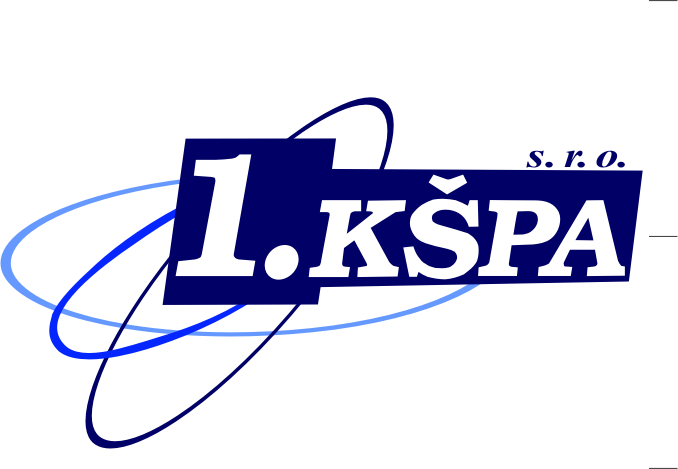 1. KŠPA Kladno, s. r. o., Holandská 2531, 272 01 Kladno, www.1kspa.cz
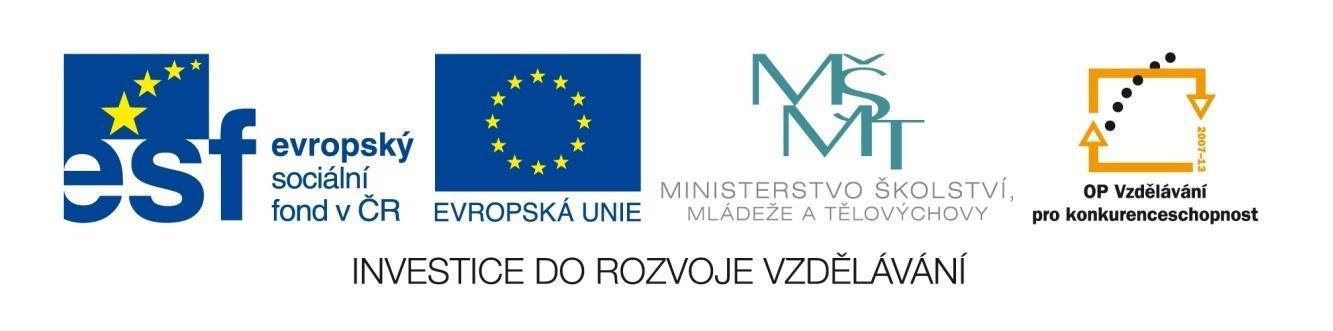 Tento výukový materiál vznikl v rámci Operačního programu Vzdělávání pro konkurenceschopnost
Slovo a jeho význam I
Slovo
Skupina hlásek, která tvoří ustálený celek a má svůj vlastní význam
Jednotka slovní zásoby – spojení stránky významové a zvukové
Typy slov
Pojmenovávají skutečnost  (židle, jehlan, utíkat, vysoký – podstatná jména, přídavná jména, slovesa)
Poukazují na skutečnost (tenhle, já – zájmena)
Vyjadřují pocity, výzvy, napodobují zvuky (brr, haló, haf – citoslovce)
V gramatických konstrukcích (a, ale, nad – spojky, předložky, částice)
Vlastní jména (Zdeněk, Novák – nemají obecný význam)
Pojmenování mohou být:
Jednoslovná – řeka, krychle
Víceslovná (sousloví) – spojení dvou a více slov se svým specifickým významem – šicí stroj, základní škola
Významy slova a jeho složky
Slovo má význam:
Slovní – označuje určitý jev skutečnosti
Mluvnický – nabývá ho až ve spojení s jinými slovy ve větě, je vymezen mluvnickou stavbou jazyka:
Rozlišujeme slova:
Lexikální – mají jen význam slovní (citoslovce a příslovce)
Lexikálně gramatický – mají slovní význam a ve větě různé významy gramatické ( pod.jm., příd.jm., zájmena, číslovky, slovesa)
Gramatický – vyjadřují větné vztahy slov nebo vět (předložky, spojky, částice + pom. slovesa)
Složky významu slova
Rozsah významu  slova – souhrn jednotlivých předmětů a jevů, které slovo označuje (dům, rostlina)
Obsah významu slova – souhrn všech podstatných a významových rysů (chalupa)
Slova jednovýznamová a vícevýznamová
Jednovýznamová – mají jen jeden konkrétní význam (odborné názvy – přísudek, skalpel, zvukomalebná citoslovce – cink, haf)
Vícevýznamová – mají více významů
Základní význam  - původní – oko – orgán zraku
Druhotný význam – odvozený – oko na síti, punčoše, polévce
Mnohoznačnost
Významy se vyvozují ze základního významu např. jazyk – orgán v ústech, řeč, jazyk v botě, rostlina
Dvojím utvořením téhož slova s různým významem – červenka – ptáček, infekční onemocnění vepřů
Mnohoznačnost předpon – přepsat – z písma do písma, znovu napsat, převést majetek
Homonyma
Slova stejně znějící, ale mají odlišný význam, mezi jejich významy není spojitost 
Např. vinný – od slova víno, od slova vina
Kolej -  od slova kolo – trať, stopa po kole, ubytovna vysokoškolských studentů
Použité zdroje
MAŠKOVÁ DANUŠE. Český jazyk - přehled středoškolského učiva. Třebíč: Petra Velanová, 2005, ISBN 80-902571-5-1.
Materiály jsou určeny pro bezplatné používání pro potřeby výuky a vzdělávání na všech typech škol a školských zařízení. Jakékoli další využití podléhá autorskému zákonu.
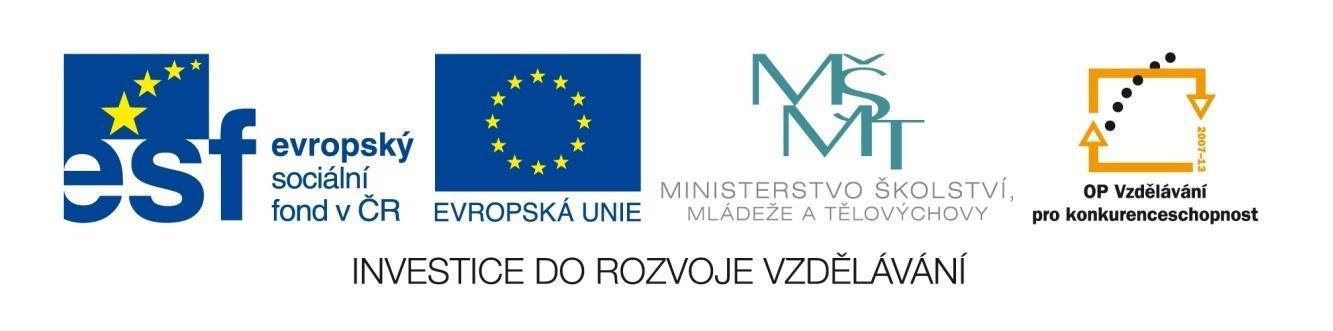